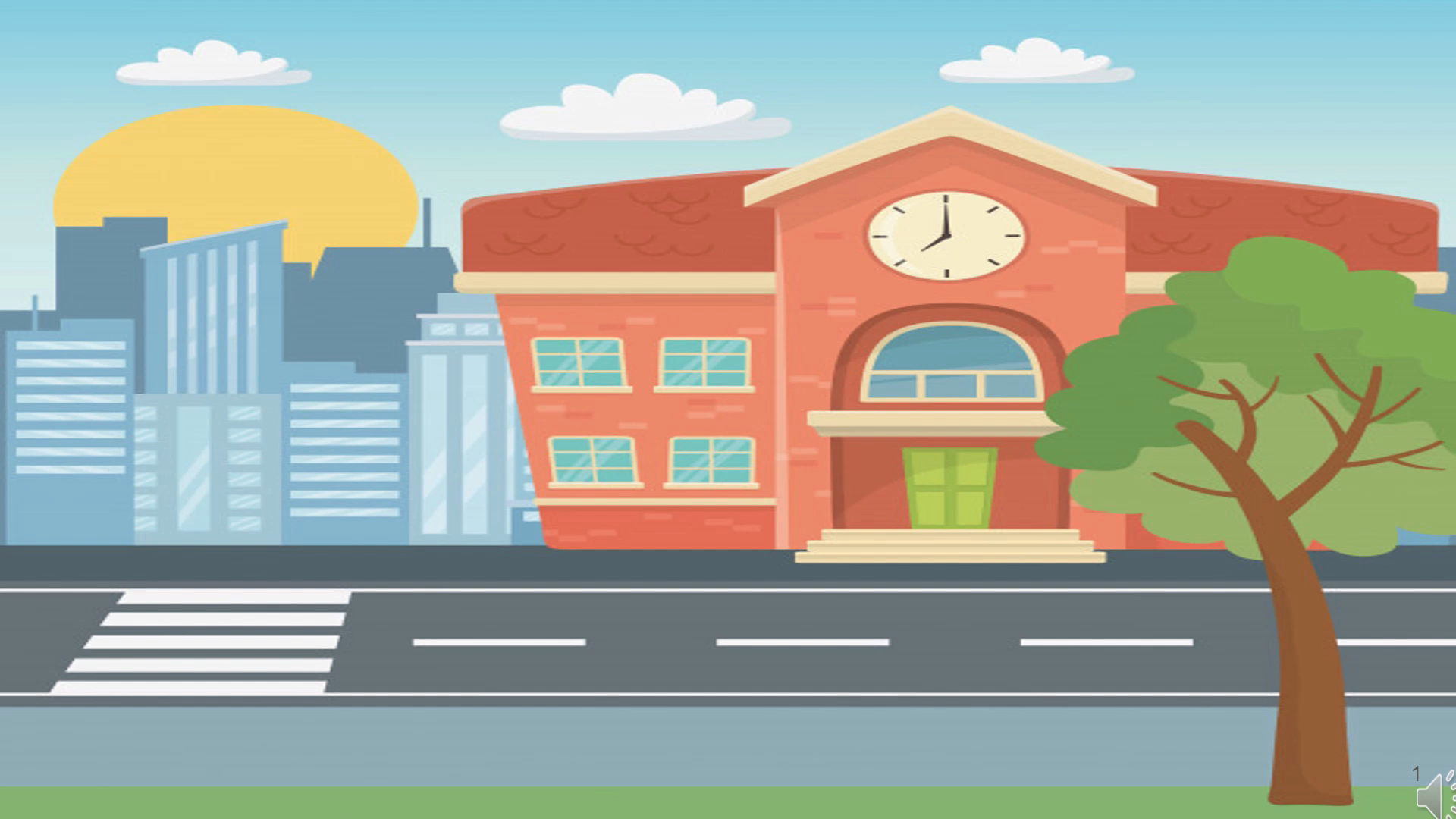 Nos vamos de excursión...
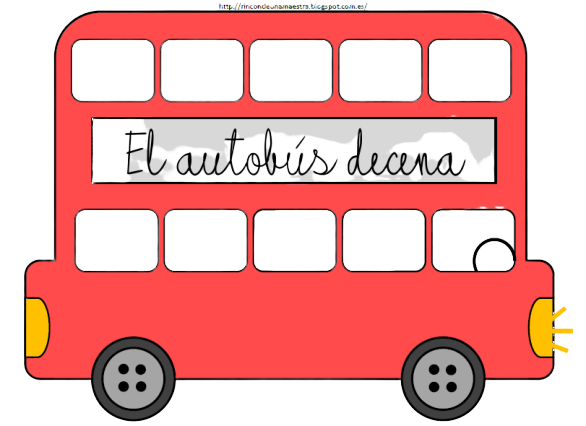 El autobús decena
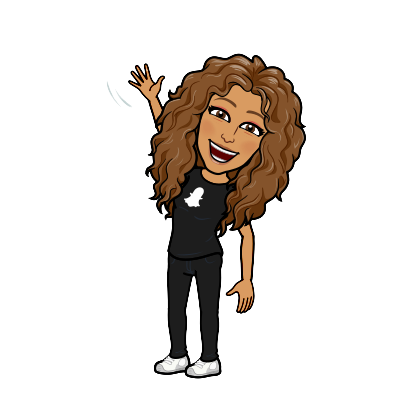 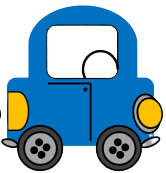 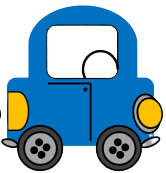 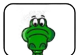 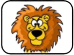 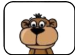 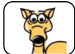 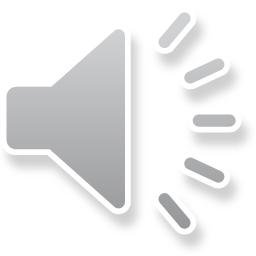 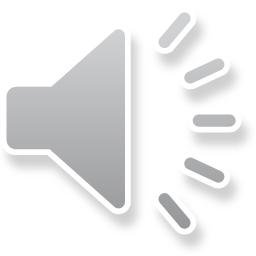 1
BELÉN ROMERO VELA
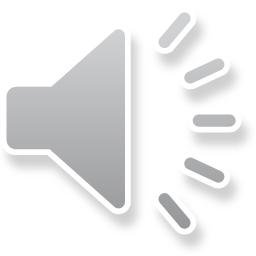 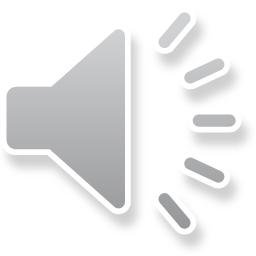 Coloca cada animal en un asiento, empezando por el autobús. Después, contesta la pregunta.
¿Cuántos animales van de excursión?
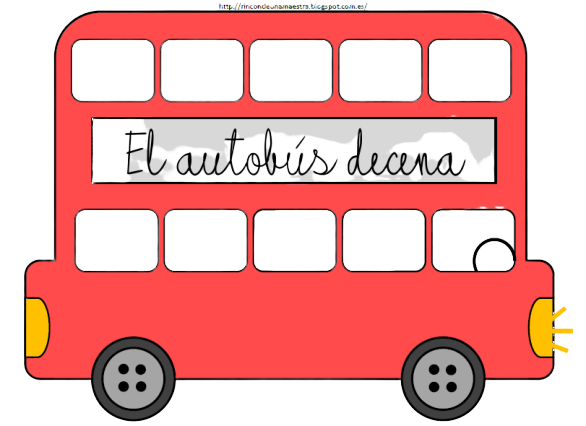 1
2
3
4
5
Autobús decena
8
10
6
9
7
1
2
3
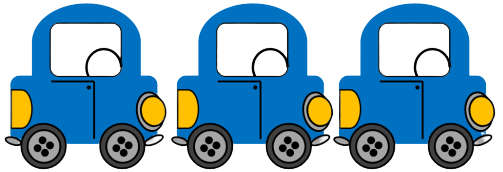 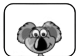 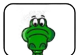 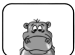 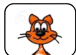 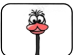 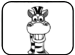 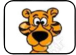 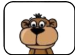 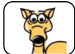 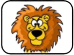 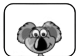 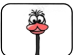 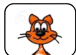 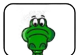 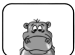 2
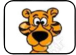 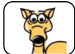 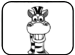 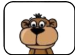 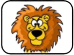 Coloca cada animal en un asiento, empezando por el autobús. Después, contesta la pregunta.
¿Cuántos animales van de excursión?
4
1
1
4
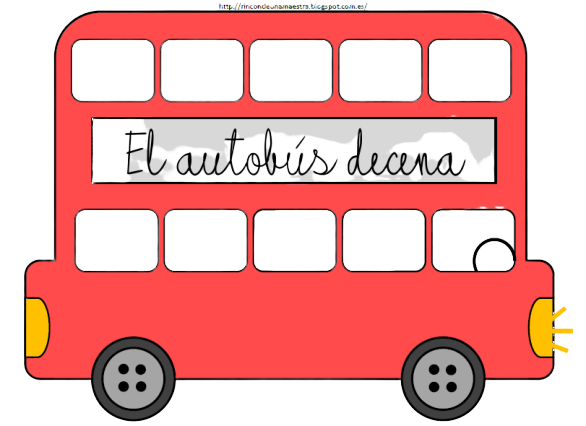 2
3
5
2
3
5
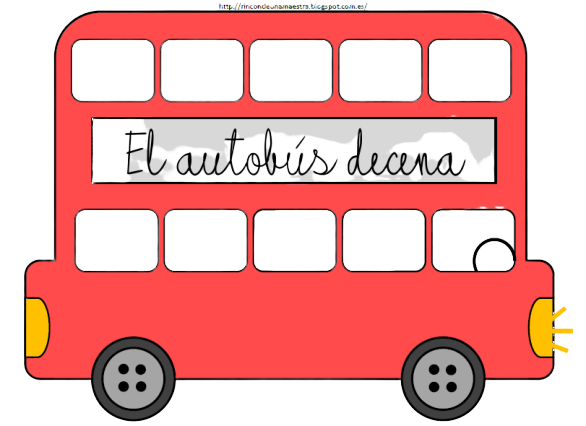 Autobús decena
Autobús decena
1
6
9
6
9
7
8
10
8
10
7
2
5
1
3
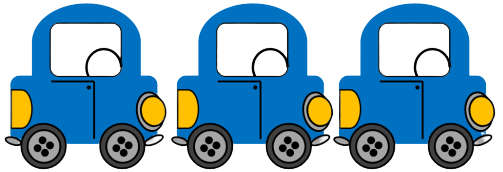 4
6
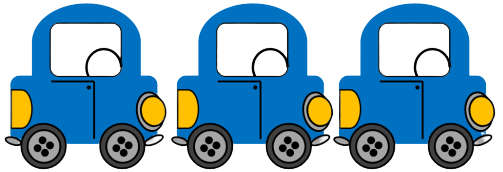 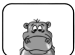 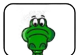 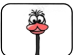 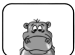 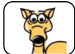 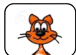 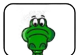 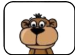 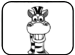 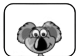 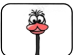 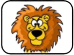 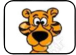 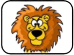 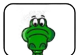 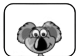 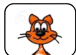 3
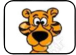 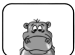 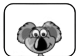 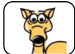 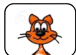 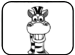 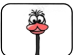 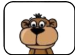 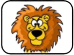 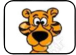 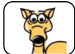 Coloca cada animal en un asiento, empezando por el autobús. Después, contesta la pregunta.
¿Cuántos animales van de excursión?
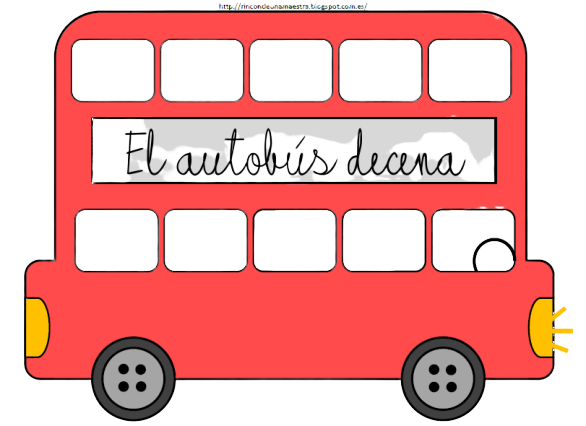 1
2
3
4
5
Autobús decena
8
10
6
9
7
4
1
2
3
5
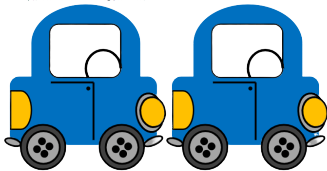 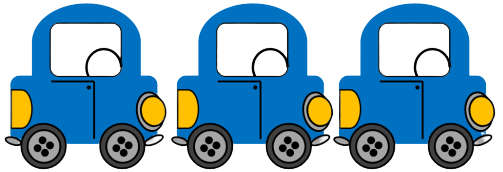 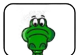 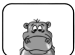 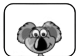 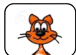 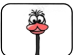 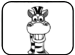 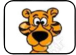 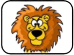 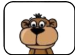 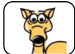 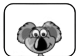 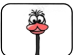 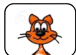 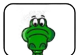 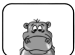 4
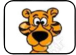 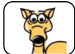 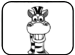 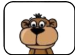 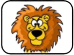 Coloca cada animal en un asiento, empezando por el autobús. Después, contesta la pregunta.
¿Cuántos animales van de excursión?
4
1
1
4
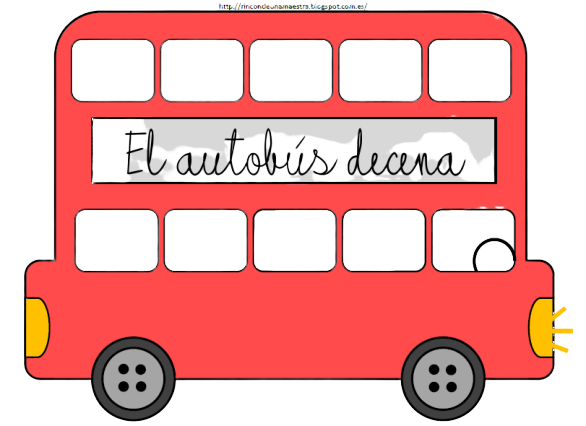 2
3
5
2
3
5
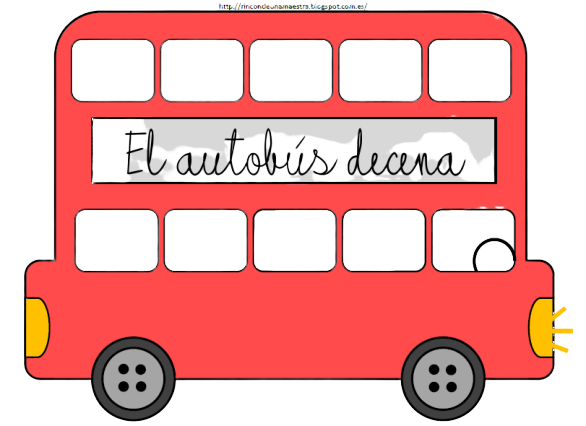 Autobús decena
Autobús decena
1
6
9
6
9
7
8
10
8
10
7
2
1
3
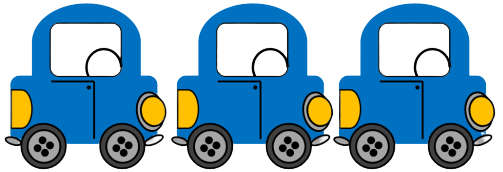 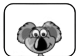 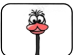 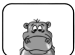 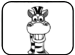 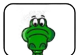 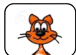 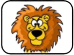 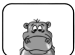 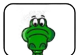 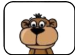 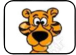 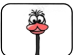 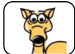 5
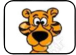 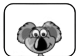 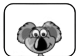 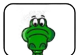 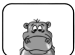 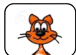 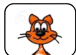 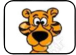 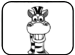 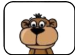 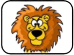 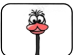 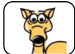 Coloca cada animal en un asiento, empezando por el autobús. Después, contesta la pregunta.
¿Cuántos animales van de excursión?
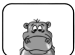 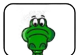 4
1
1
4
1
4
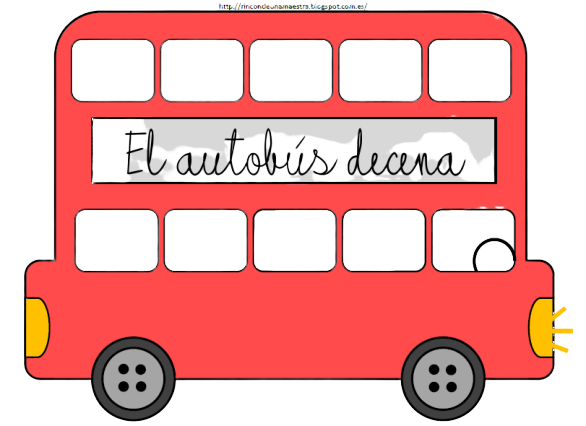 2
3
5
2
3
5
2
3
5
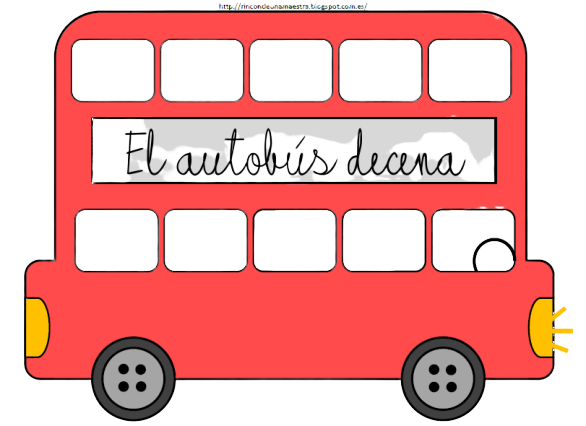 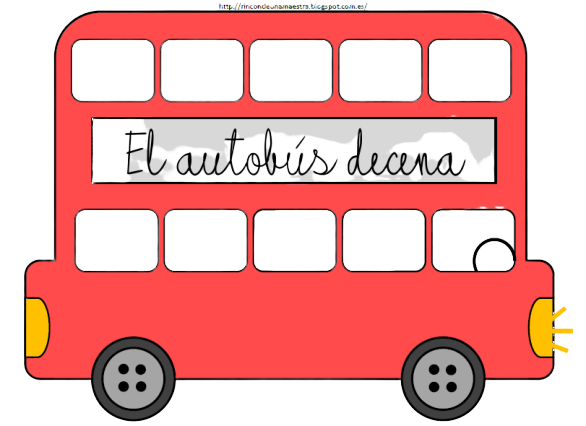 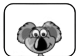 Autobús decena
Autobús decena
Autobús decena
1
1
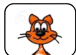 6
9
6
9
6
9
7
8
10
8
10
8
10
7
7
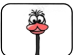 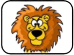 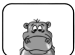 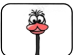 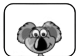 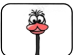 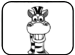 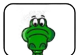 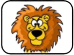 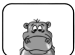 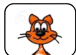 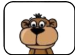 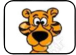 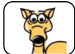 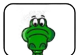 6
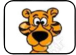 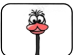 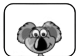 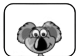 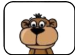 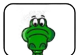 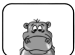 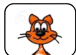 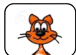 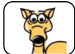 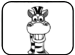 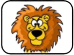 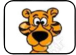 Coloca cada animal en un asiento, empezando por el autobús. Después, contesta la pregunta.
¿Cuántos animales van de excursión?
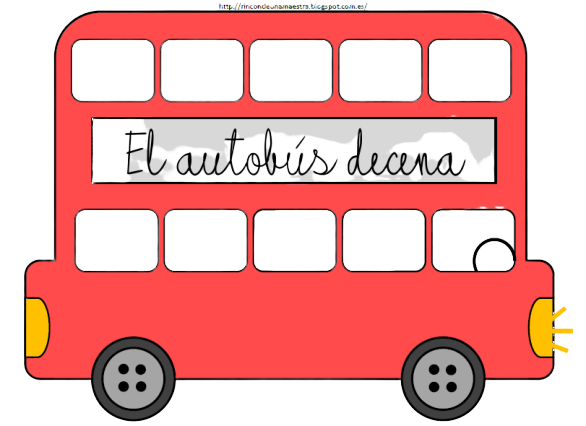 1
2
3
4
5
Autobús decena
8
10
6
9
7
6
5
4
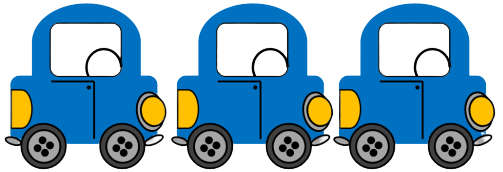 1
1
2
3
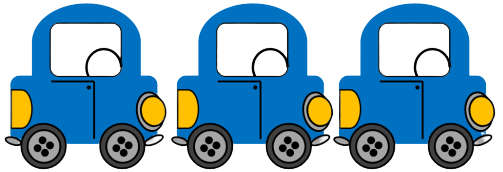 9
8
7
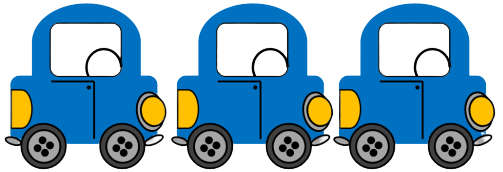 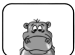 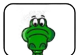 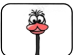 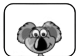 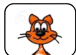 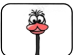 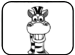 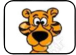 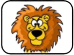 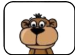 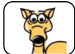 7
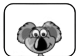 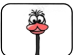 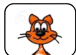 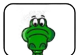 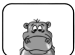 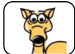 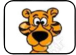 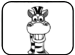 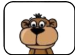 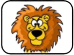 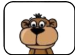 Coloca cada animal en un asiento, empezando por el autobús. Después, contesta la pregunta.
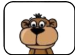 ¿Cuántos animales van de excursión?
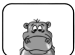 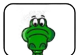 4
1
1
4
1
4
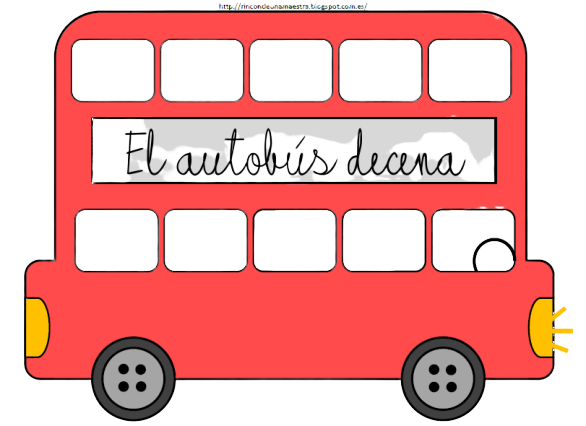 2
3
5
2
3
5
2
3
5
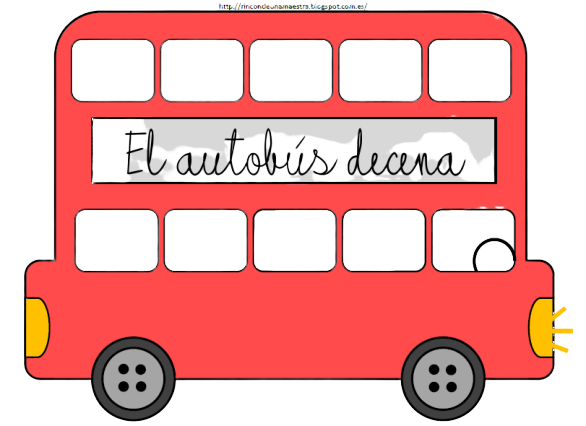 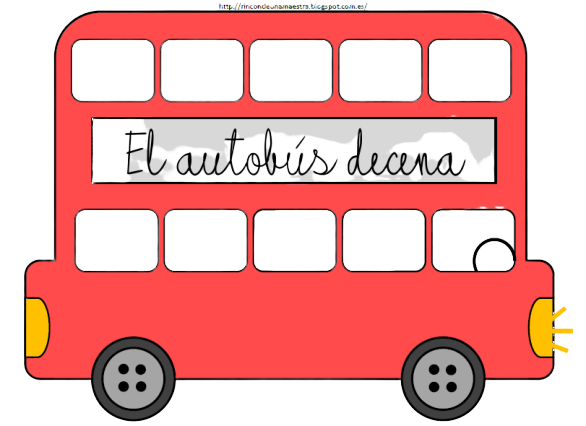 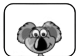 Autobús decena
Autobús decena
Autobús decena
1
1
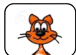 10
6
9
6
9
6
9
7
10
8
8
8
7
7
10
1
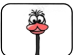 2
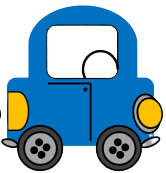 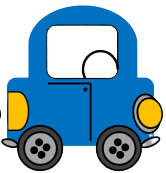 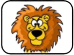 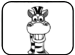 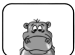 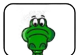 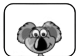 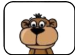 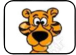 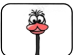 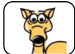 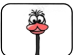 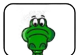 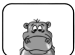 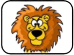 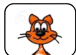 8
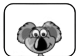 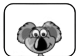 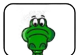 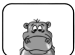 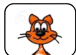 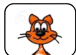 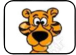 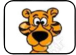 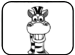 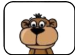 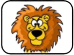 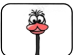 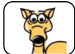 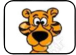 Coloca cada animal en un asiento, empezando por el autobús. Después, contesta la pregunta.
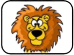 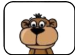 ¿Cuántos animales van de excursión?
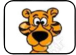 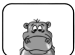 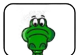 4
1
1
4
1
4
5
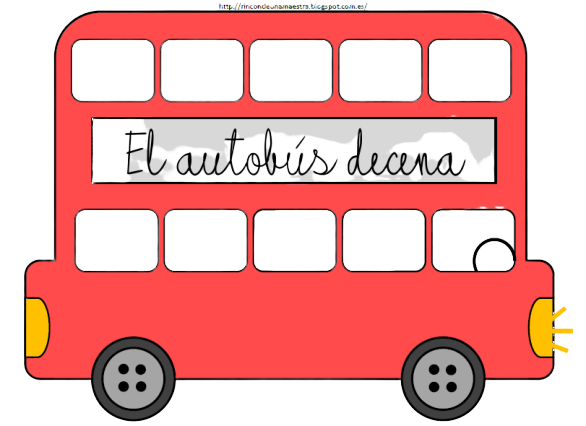 2
3
2
3
5
2
3
5
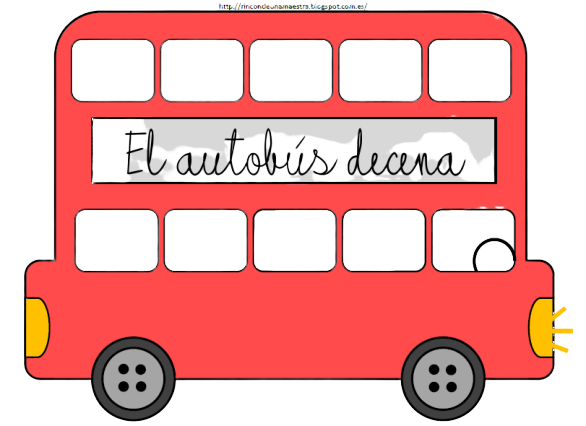 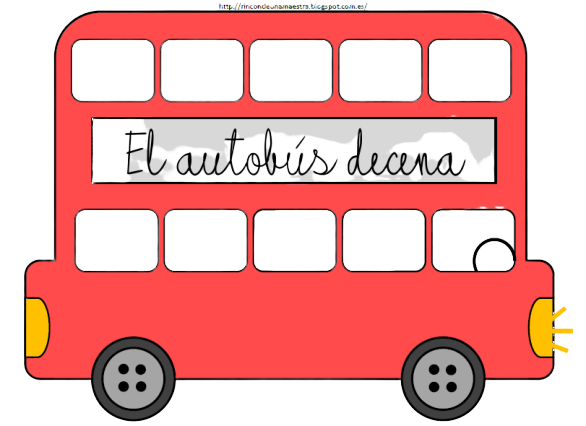 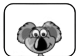 Autobús decena
Autobús decena
Autobús decena
1
1
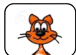 10
6
9
6
9
6
9
7
10
8
8
8
7
7
10
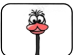 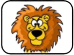 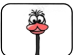 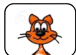 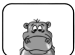 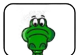 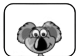 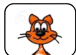 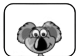 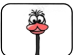 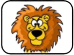 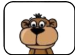 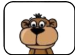 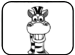 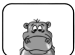 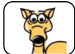 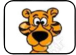 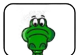 9
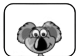 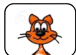 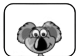 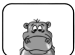 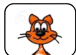 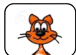 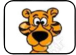 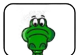 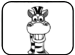 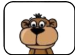 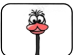 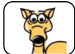 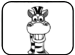 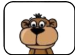 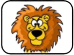 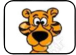